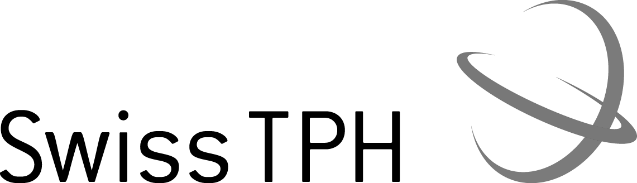 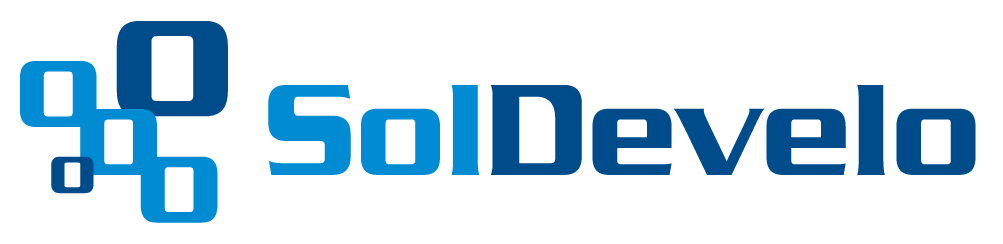 Maintenance and Support Project
February 2020 
Activity Report
February 2020 activities
Support activities:
OSD-77: Display issues after session timeout on demo server – Escalated
OSD-78: Installing Web App (access to the EventLog registers) – Waiting for customer 
OSD-79: If the enrolment officer is created with a weak login, no error is shown but the EO is not created – Escalated: OP-126 – In review
OSD-80: Host not found in upstream "ibackend:8000“ - Waiting for customer 
OSD-81: Frontend modules not working – Waiting for support
Release activities:
Planning
Bug fixes and code integration 
Tests 
Other activities:
Support Acadys IT company for Djibouti possible implementation 
Feasibility mission in Djibouti
Time budget available
Remaining time: 46 days => 19.17%
Future activities
Release management:
April 2020 release 
Testing the openIMIS Docker installation on Windows Server 
Continue the developer/implementor documentation on the modular architecture 
Specification and code integration: 
Continue integration of Tanzania’s openIMIS repository into the official one
Localisation: 
Tweak the French translation (demo and documetation)
April 2020 release activities
Released components
Maintenance and Support
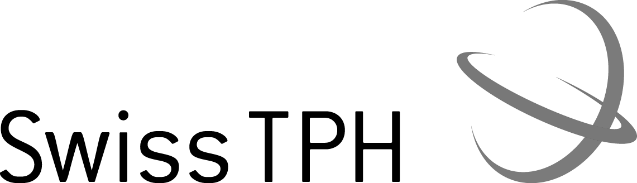 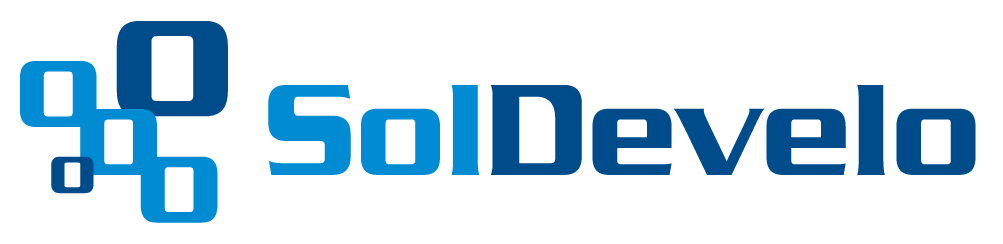